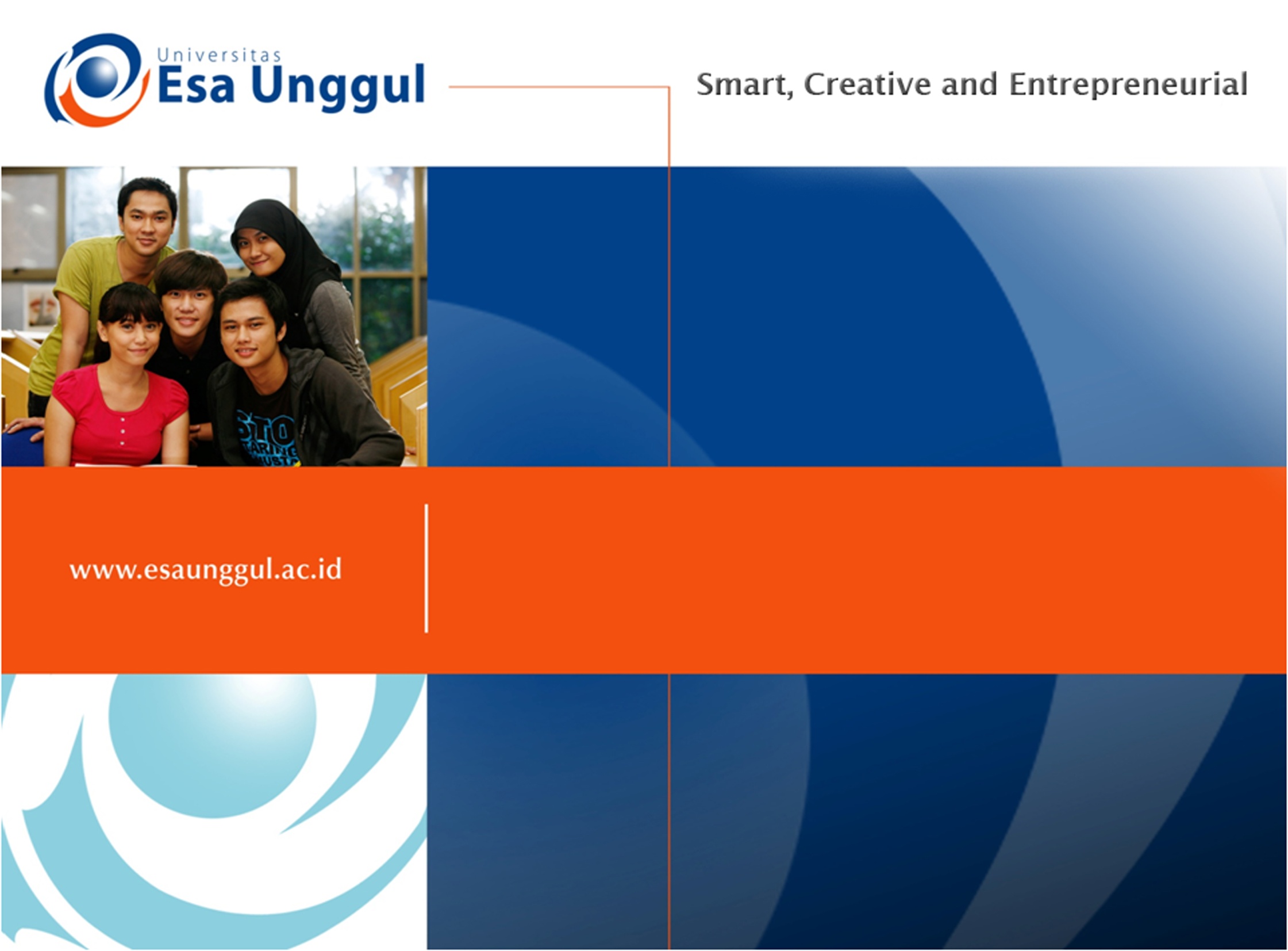 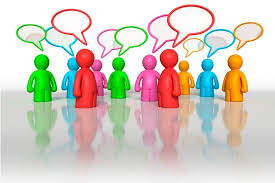 Psikologi Pesan
Pesan Linguistik, Non Verbal, Organisasi, struktur dan pesan
PERTEMUAN  ke 14
Dra SAFITRI M M.Si
FAKULTAS PSIKOLOGI
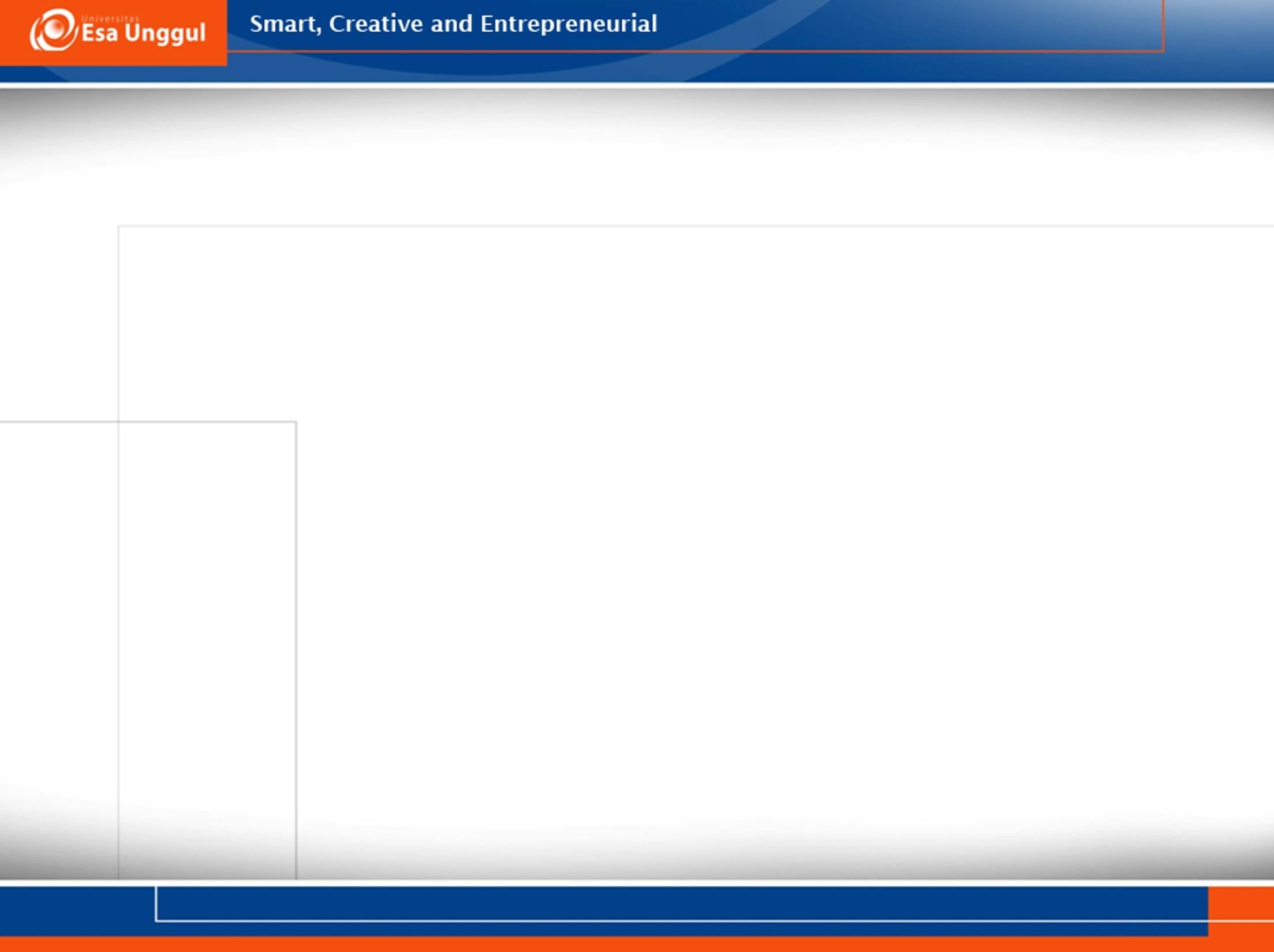 KEMAMPUAN AKHIR YANG DIHARAPKAN
Mahasiswa mampu memahami dan 
menjelaskan pesan linguistik, pesan nonverbal, 
tentang organisasi, struktur dan imbauan pesan
PENGANTAR
Ketika komunikator berkomunikasi, yang berpengaruh bukan saja apa yang ia katakan, tetapi juga keadaan dia sendiri. He doesn’t communicate what he says, he communicates what he is. Artinya ia tidak dapat menyuruh pendengar hanya memperhatikan apa yang ia katakan. Pendengar juga akan memperhatikan siapa yang mengatakan. Bahkan kadang-kadang unsur “siapa” ini lebih penting dari unsur “apa”.Kadang-kadang unsur siapa lebih penting daripada unsur apa. 

		 Contoh :
Fatwa keagamaan dari seorang kiai, petunjuk kesehatan dari seorang dokter, perkembangan mode dari seorang perancang , atau uraian teknik belajar yang baik dari seorang psikolog akan lebih kita dengar daripada yang dikemukakan oleh orang lain.
Sebaliknya kita sulit mempercayai petunjuk bertani yang baik dari seorang diplomat, bimbingan penggunaan alat-alat kosmetik dari seorang ahli matematika, atau teknik berumah tangga yang baik dari seorang bujangan.
Kasus Yang Terjadi Dimasyarakat
Pernyataan Vicky saat menggelar keterangan pers bersama Zaskia Gotik:
“Dengan adanya hubungan ini. Bukan mempertakut, bukan mempersuram statusisasi kemakmuran keluarga
dia, tapi menjadi confident.”
Kedua yakni kesalahan kolokasi atau sanding kata.
“Misalnya kata ‘Konspirasi Kemakmuran’, itu
sandingan katanya tidak tepat,” beber Totok.
	Pernyataan Vicky saat menggelar keterangan pers bersama Zaskia Gotik:
“Di usiaku ini, twenty nine my age, aku masih
merindukan apresiasi karena basically, aku senang
musik, walaupun kontroversi hati aku lebih
menyudutkan kepada konspirasi kemakmuran yang kita
pilih ya.”
Pernyataan Vicky saat menggelar keterangan pers bersama Zaskia Gotik:
“Dengan adanya hubungan ini. Bukan mempertakut,
bukan mempersuram statusisasi kemakmuran keluarga
dia, tapi menjadi confident.”
Kedua yakni kesalahan kolokasi atau sanding kata.
“Misalnya kata ‘Konspirasi Kemakmuran’, itu
sandingan katanya tidak tepat,” beber Totok.
	Pernyataan Vicky saat menggelar keterangan pers bersama Zaskia Gotik:
“Di usiaku ini, twenty nine my age, aku masih
merindukan apresiasi karena basically, aku senang
musik, walaupun kontroversi hati aku lebih
menyudutkan kepada konspirasi kemakmuran yang kita
pilih ya.”
Contohnya, ‘Labil Ekonomi’, itu salah.

Kata sifat itu seharusnya berada
di belakang kata benda. Misal, Gadis Cantik bukan Cantik Gadis,” papar Totok.
	Pernyataan Vicky saat menggelar keterangan pers bersama Zaskia Gotik:
     “Tapi, kita harus bisa mensiasati kecerdasan itu untuk labil ekonomi kita tetap lebih baik dan aku sangat bangga…” 
Kampanye Vicky saat akan kampanye Lurah:
“My name is Hendrianto, I am froms the birthday in KarangAsih, Karang Asih City
KAMUS VICKYBULARY
Teori-Teori
Persuasi tercapai karena karakteristik personal pembicara yang kita yang ketika ia menyampaikan pembicaraannya kita mengganggapnya dapat dipercaya. Kita lebih penuh dan lebih cepat percaya pada orang-orang baik daripada orang lain: ini berlaku umumnya pada masalah apa saja dan secara mutlak berlaku ketika tidak mungkin masalah apa saja dan secara mutlak berlaku ketika tidak mungkin ada kepastian dan pendapat terbagi. Tidak benar, anggapan sementara penulis retorika bahwa kebaikan personal yang diungkapkan pembicara tidak berpengaruh apa-apa pada kekuatan persuasinya; sebaliknya, karakternya hampir bisa disebut sebagai alat persuasi yang paling efektif yang dimilikinya. ( Aristoteles, 195: 45)
Teori-Teori
Dalam teori General Semantics, menurut Korzybiski melambangkan asumsi dasar teori general semantics: bahasa sering kali tidak lengkap mewakili kenyataan; kata-kata hanya menangkap sebagian saja aspek kanyataan. Karena kemampuan bahasa sangat terbatas untuk mengungkapkan kenyataan, kita sering menyalahgunakan bahasa.
Dale G. Leathers menyebutkan 6 alasan mengapa pesan nonverbal penting :
    1. Faktor-faktor nonverbal sangat menentukan makna dalam
       komunikasi interpersonal

     2. Perasaan dan emosi lebih cermat disampaikan lewat pesan 
          nonverbal ketimbang pesan verbal.

      3. Pesan nonverbal menyampaikan makna dan maksud yang
          relatif bebas dari manipulasi, distorsi, dan kerancuan.
Dale G. Leathers menyebutkan 6 alasan mengapa pesan nonverbal penting :

    4. Pesan nonverbal mempunyai fungsi metakomunikatif yang 
         sangat diperlukan untuk mencapai komunikasi yang
         berkualitas tinggi.

     5. Pesan nonverbal merupakan cara komunikasi yang lebih
         efektif dibandingkan dengan pesan verbal.

     6. Pesan nonverbal merupakan sarana sugesti yang paling tepat.
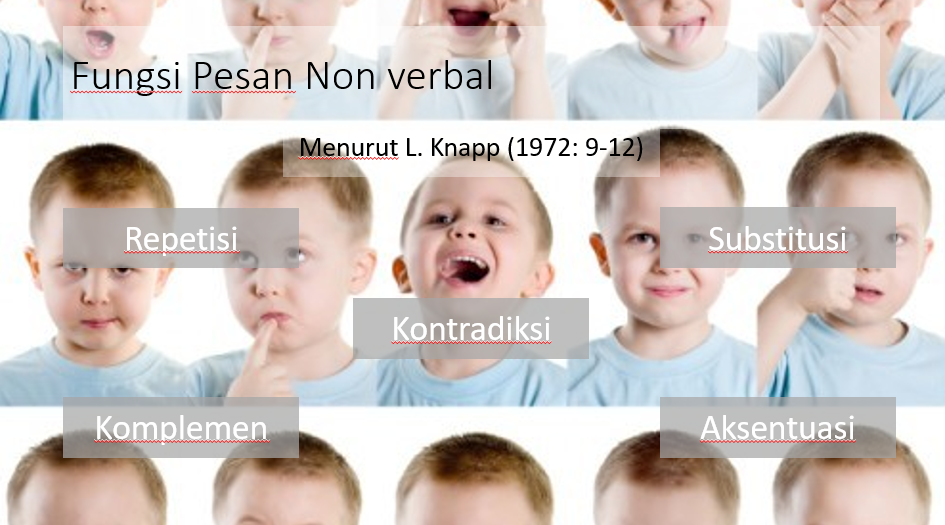 Klasifikasi pesan Non Verbal (Duncan)
Klasifikasi pesan Non Verbal (Jalaluddin R)
Pesan Kinesik
Proksemik : pengaturan jarak dan ruang
Mengatur jarak untuk mengungkapkan keakraban
Di Indonesia belum ada penelitian tentang perbedaan pengaturan jarak
Mengatur ruangan objek  dan rancangan interior
Mengungkapkan status sosial-ekonomi, keterbukaan dan keakraban
Artifaktual : penampilan ( tubuh, pakaian dan kosmetik
Body image : persepsi tentang tubuhnya)
Membentuk citra tubuh dengan pakaian dan kosmetik
Menyampaikan perasaan (hitam saat berduka)
MS Wetmore Cosmetic: mengungkap kesehatan, sikap ekspresif dg memoles mata, kehangatan mengatur bibir}
Paralinguistik
Pesan nonverbal yang berhubungan dengan cara mengucapkan pesan verbal
Contoh: Ayah Sidin mengambil rantai anjing
Terdiri atas :
Nada
Kualitas
Volume
Kecepatan
ritme
Organisasi, Struktur dan Imbauan Pesan
Organisasi :
Deduktif ( gagasan utama, keterangan, simpulan, bukti)
Induktif ( perincian2 , baru simpulan)
Kronologis ( urutan waktu)
Logis ( sebab ke akibat atau sebaliknya)
Spesial ( tempat)
Topikal ( topik pembicaraan)
Langkah Penyusunan Pesan
Imbauan Pesan
Terima Kasih